English language 2
Welcome to english 2 !
E-mail: s.stefanovic@sf.bg.ac.rs

Consultation hours: online, upon agreement; if necessary – live, on request (for taking the oral exam, or any questions).

Moodle: nastava.sf.bg.ac.rs

Do not forget to sign up for the subject electronically!Do not forget to apply for the exam electronically (all exam terms when you plan to take the exam or get your grade signed in)!If you do not have your E1 grade signed – apply for the English 1 exam as well.
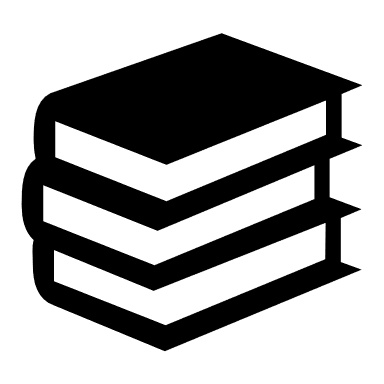 EXAM LITERATURE:
Student books: 







The main book this semester is the first one. The names & pages of all the texts from the yellow book (English in Transport and Traffic) that students should prepare for the written vocabulary exam will be posted on the presentations each week as we cover them in class, and in a separate document.
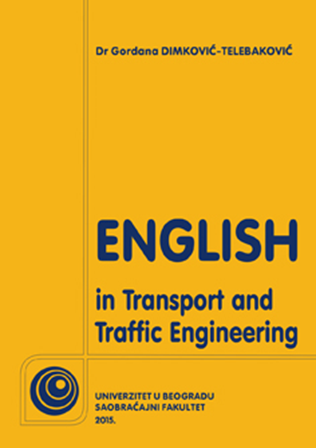 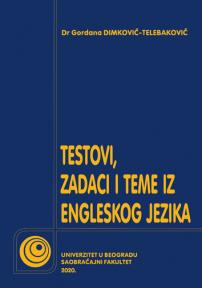 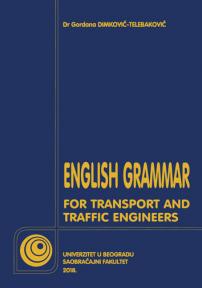 Exam Structure:
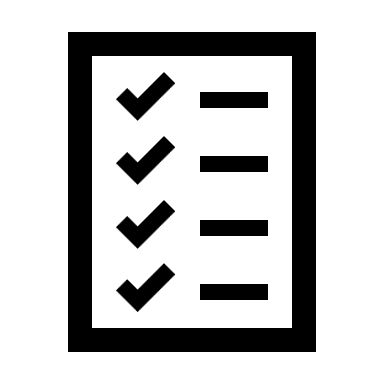 Written Exam: + Oral Exam
Written Exam              Written Test (80 points) – held during regular exam terms, 41 									points minimum to pass.

Oral Exam                   in-class activity (10 additional points – with these you can get up   			     to 110 points. These are extra points that can increase your final grade)

                                                       oral exam (20 points) – optional: choose one text from the book, and send in a recorded speech on that topic to my email before the written exam (format: YouTube, Google Drive, WeTransfer; duration: 5 minutes)
Total point scale:
Written exam
PART 1 - Grammar (40 points): 2 exercises
Multiple choice (fill in the blanks with the appropriate choice: a, b, c, or d)

I met _____ girl I told you about yesterday at _____ Indiana University.
a) a/the	      		b) the/-     		c) a/-			d) the/the

Sentence transformation (re-write the sentence according to the instructions I give you in the brackets)

This container is five meters wide. (replace the underlined with a suitable noun)
The width of the container is five meters / The container’s width is five meters.
Note that the multiple choice example is from a unit we’ve covered in English Language 1
(articles - in order to avoid confusion) and will not be a part of the English 2 exam.
Written exam
PART 2 - Vocabulary (40 points): 2 exercises
Multiple choice (fill in the blanks with the appropriate choice: a, b, c, or d)

If a vehicle has the _________, it can move first in traffic.
a) way to yield		b) yield of way		c) right of way		d) right to yield


Word transformation (write a suitable form of the word in brackets)

If there are a lot of vehicles, that means that the traffic is ___________ (congestion). – congested

THE MINIMUM for passing the written exam is 41 points!
Oral exam (optional)
This part of the exam is optional. It can be used to increase your final grade, OR if you pass the written test with a minimum (41 points) to add needed points for a 6 (see the table on slide 4).

You can choose any text from the yellow book (English in Transport and Traffic Engineering), including the ones we have done and will do in class.

You have 3 options for taking the oral exam:
On Zoom (after every scheduled class – dates on slide 8)
Live (on the day of the written exam – please schedule this in advance)
Via email (record a video and send it to my email via GoogleDrive, WeTransfer, YouTube...)

The deadline for submitting your oral exam via email is the day when you take the written exam. Please have your video sent by that day.

Most importantly, make sure it is clear from your video that you are NOT READING. Reading decreases the number of points you can get drastically.
SCHEDULE:
Mondays: June 30th; July 21st; August 11th.
Tuesdays: July 1st, 8th, 22nd, 29th; August 5th, 12th.
Friday: July 11th.

Classes will always begin at 14:15, and end by 16:45h.

All presentations shall be posted on Moodle after classes.